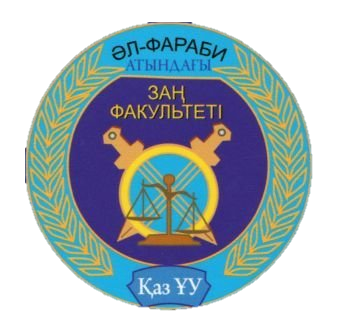 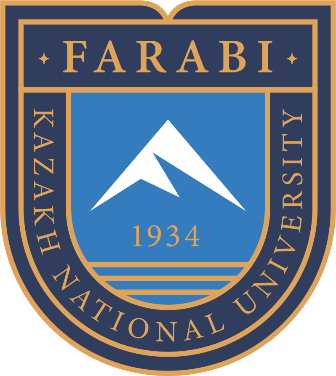 КАЗАХСКИЙ НАЦИОНАЛЬНЫЙ УНИВЕРСИТЕТ ИМЕНИ АЛЬ-ФАРАБИ 
ЮРИДИЧЕСКИЙ ФАКУЛЬТЕТ 
КАФЕДРА ТАМОЖЕННОГО, ФИНАНСОВОГО И ЭКОЛОГИЧЕСКОГО  ПРАВА
Дисциплина Земельное право 
Лекция №12
Обсуждение правового режима земель особо  охраняемых природных территорий, земли оздоровительного, рекреационного и историко-культурного назначения
Преподаватель  
доктор PhD, старший преподаватель Ережепкызы Роза
МОДУЛЬ 3.
Государственно-правовой режим земель
ЛЕКЦИЯ 2.
Правовой режим земель особо  охраняемых природных территорий, земли оздоровительного, рекреационного и историко-культурного назначения
ПЛАН ЛЕКЦИИ
1. Земли особо охраняемых территорий.
2. Земли оздоровительного назначения.
3. Земли рекреационного назначения.
4. Земли историко-культурного назначения.
ЦЕЛЬ ЛЕКЦИИ
Раскрыть основную цель, понятие и Правовой режим земель особо  охраняемых природных территорий, земли оздоровительного, рекреационного и историко-культурного назначения
Земли особо охраняемых территорий
К землям особо охраняемых природных территорий относятся
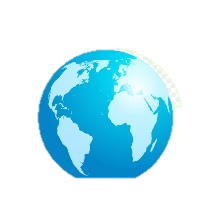 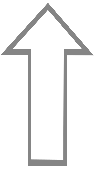 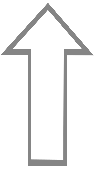 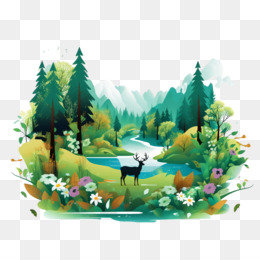 Земли государственных национальных природных парков, государственных ботанических садов
Земли государственных природных заповедников, государственных зоологических парков
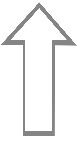 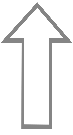 Земли государственных природных резерватов, государственных дендрологических парков
Земли государственных региональных природных парков, государственных памятников природы
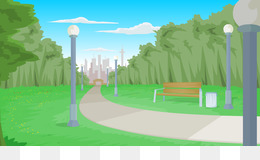 pngwng.com
земли особо охраняемых территорий
Земельные участки государственных заповедных зон и государственных природных заказников выделяются в составе других категорий земель без их изъятия у собственников земельных участков и землепользователей и учитываются при ведении государственного земельного кадастра. Земли особо охраняемых природных территорий находятся в государственной собственности и не подлежат отчуждению.
pngwng.com
Земли особо охраняемых территорий
Сельскохозяйственные угодья на землях особо охраняемых природных территорий, используемые для ведения сельскохозяйственного производства, могут быть предоставлены для указанных целей гражданам Республики Казахстан, проживающим в населенных пунктах, находящихся в границах особо охраняемых природных территорий, в порядке, установленном законодательством Республики Казахстан.
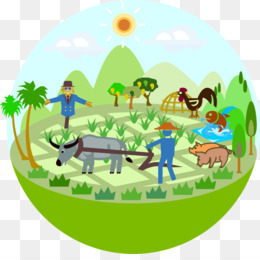 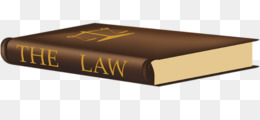 pngwng.com
Земли особо охраняемых территорий
Перевод земель особо охраняемых природных территорий не допускается, за исключением случаев перевода в земли запаса для строительства и функционирования объектов туризма, предусмотренных документами Системы государственного планирования Республики Казахстан, водохозяйственных сооружений, имеющих особое стратегическое значение, и только тех участков, на которых установлен режим ограниченной хозяйственной деятельности, а также для строительства объектов Государственной границы Республики Казахстан, их обустройства и содержания при отсутствии других вариантов возможного их размещения, при наличии положительного заключения государственной экологической экспертизы в порядке, установленном Правительством Республики Казахстан.
pngwng.com
земли особо охраняемых территорий
Особо охраняемые природные территории могут использоваться для научных, культурно-просветительных, учебных, туристских и рекреационных, ограниченных хозяйственных целей в порядке и на условиях, предусмотренных законодательством Республики Казахстан. Особо охраняемые природные территории могут использоваться для научных, культурно-просветительных, учебных, туристских и рекреационных, ограниченных хозяйственных целей в порядке и на условиях, предусмотренных законодательством Республики Казахстан. Туристская и рекреационная деятельность на особо охраняемых природных территориях ограничивается с учетом режимов их охраны и регулируется в соответствии с законодательством Республики Казахстан.
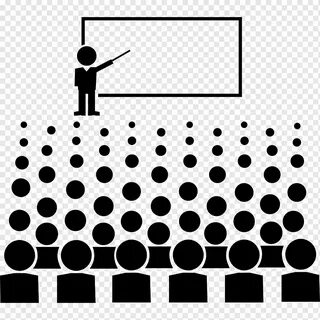 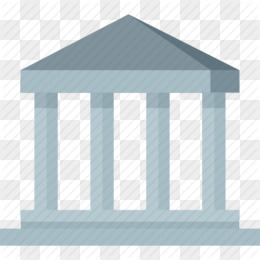 pngwng.com
Земли охранных зон особо охраняемых природных территорий
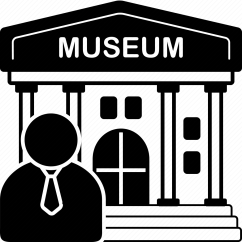 музеи, лектории, экспозиции, демонстрационные участки и другие необходимые объекты.
специальные участки, которые оборудуются туристскими тропами, смотровыми площадками, бивачными полянами, стоянками для транспорта, кемпингами, палаточными лагерями, гостиницами, мотелями, туристскими базами, объектами общественного питания, торговли и другого культурно-бытового назначения.
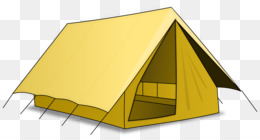 pngwng.com
Земли охранных зон особо охраняемых природных территорий
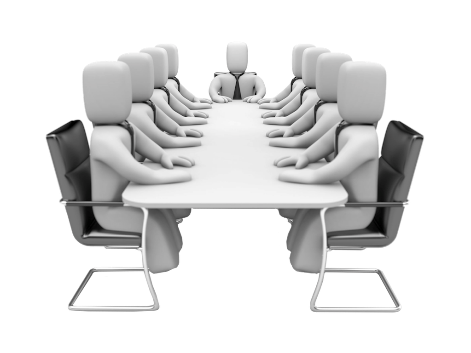 Отнесение земель к категории особо охраняемых природных территорий осуществляется в соответствии с законодательством Республики Казахстан в области особо охраняемых природных территорий.
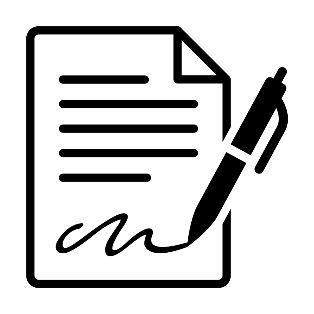 Для обеспечения особой охраны и защиты от неблагоприятного внешнего воздействия вокруг особо охраняемых природных территорий, в том числе на землях собственников и землепользователей, находящихся в их границах, устанавливаются охранные зоны.
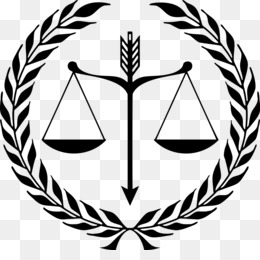 Принудительное отчуждение земельного участка для государственных нужд производится в соответствии с условиями и порядком, которые установлены настоящим Кодексом и Законом Республики Казахстан «О государственном имуществе».
pngwng.com
Земли охранных зон особо охраняемых природных территорий
Размеры, границы, виды режима и порядок природопользования на территории охранных зон особо охраняемых земель устанавливаются решениями местных исполнительных органов областей, городов республиканского значения, столицы в порядке, установленном настоящим Кодексом и Законом Республики Казахстан «Об особо охраняемых природных территориях».
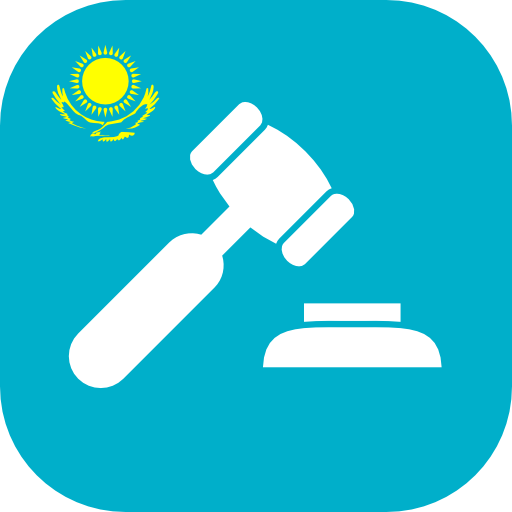 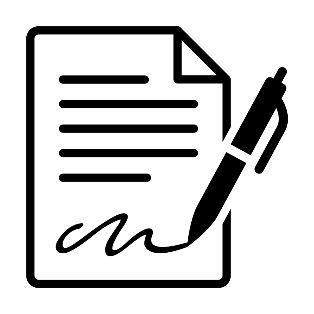 При этом ширина охранной зоны, которая устанавливается по границам земельных участков собственников и землепользователей или по естественным географическим рубежам и обозначается на местности специальными знаками, должна быть не менее двух километров.
pngwng.com
Земли оздоровительного назначения
К землям оздоровительного назначения относятся курорты, обладающие природными лечебными факторами, а также земельные участки, благоприятные для организации профилактики и лечения.
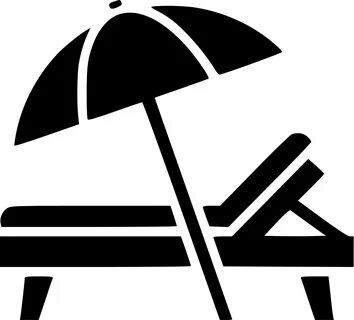 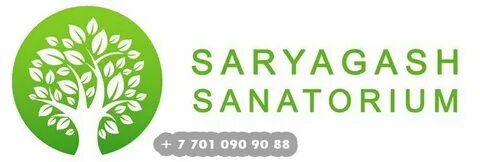 pngwng.com
Земли оздоровительного назначения
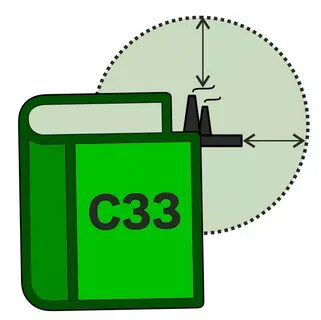 В целях сохранения благоприятных санитарных и экологических условий для организации профилактики и лечения заболевания человека на землях территорий оздоровительного назначения устанавливаются санитарно- защитные зоны в соответствии с законодательством Республики Казахстан.
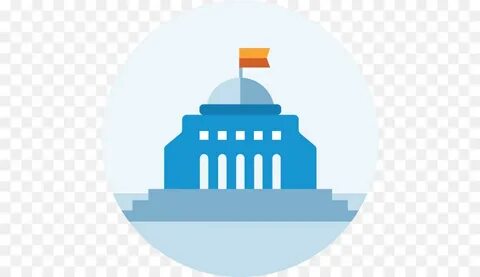 Границы и режимы использования охранных, санитарно-защитных и иных защитных зон земель оздоровительного назначения определяются местными представительными и исполнительными органами.
Использование земельных участков в границах второго и третьего пояса санитарно-защитных зон осуществляется с соблюдением установленного режима охраны этих зон.
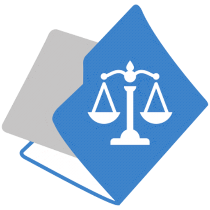 pngwng.com
Земли оздоровительного назначения
Земельные участки в пределах санитарно-защитных зон у собственников земельных участков и землепользователей не изымаются, за исключением случаев, если в соответствии с установленным санитарным режимом предусматривается полное изъятие этих земельных участков из хозяйственного оборота (первый пояс санитарно-защитной зоны). При этом указанные участки принудительно отчуждаются для государственных нужд в случаях и порядке, которые предусмотрены настоящим Кодексом и Законом Республики Казахстан «О государственном имуществе».
pngwng.com
Земли рекреационного назначения
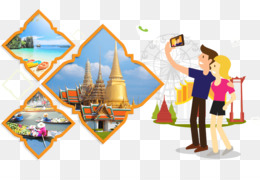 Землями рекреационного назначения признаются земли, предназначенные и используемые для организованного массового отдыха и туризма населения.
В состав земель рекреационного назначения могут входить земельные участки, на которых находятся дома отдыха, пансионаты, кемпинги, объекты физической культуры и спорта, туристские базы, стационарные и палаточные туристско-оздоровительные лагеря, дома рыболова и охотника, лесопарки, туристские тропы, трассы, детские и спортивные лагеря, другие аналогичные объекты. К землям рекреационного назначения относятся также земли пригородных зеленых зон.
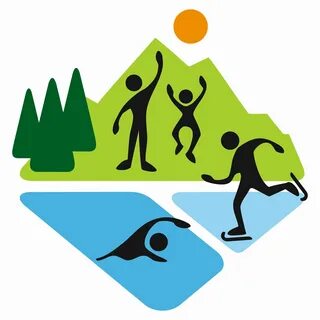 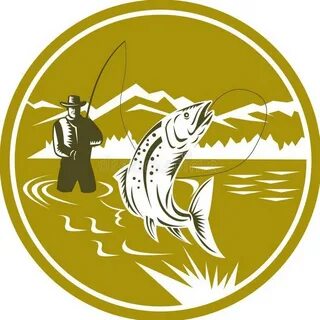 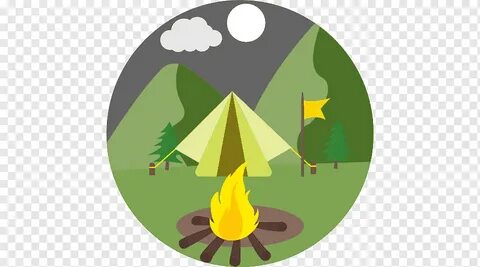 pngwng.com
Земли рекреационного назначения
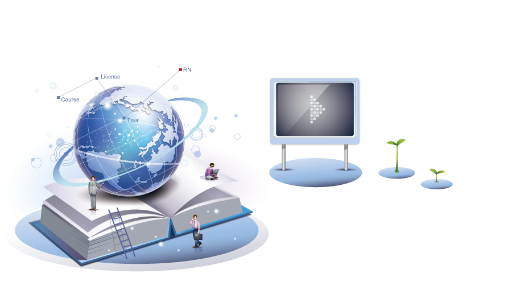 Использование туристских троп и трасс, установленных по соглашению с собственниками земельных участков и землепользователями, может осуществляться на основе сервитутов.
На землях рекреационного назначения запрещается деятельность, не соответствующая их целевому назначению.
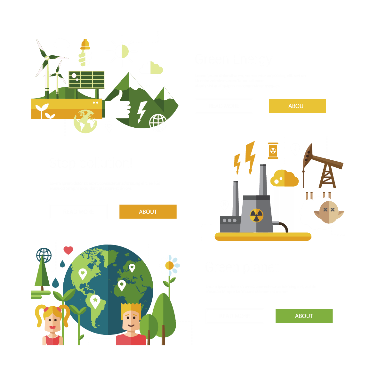 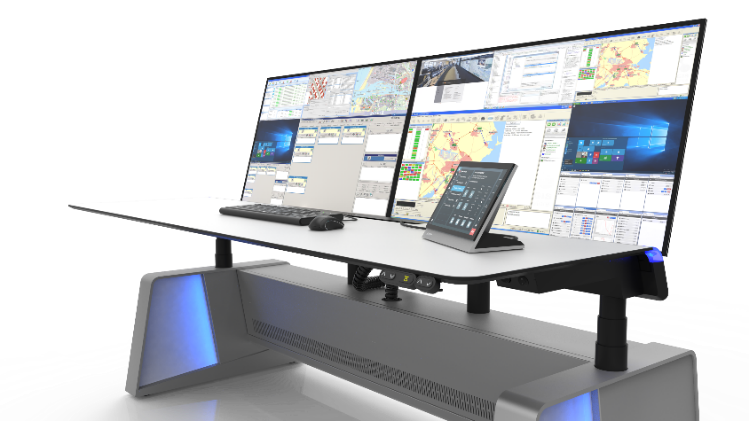 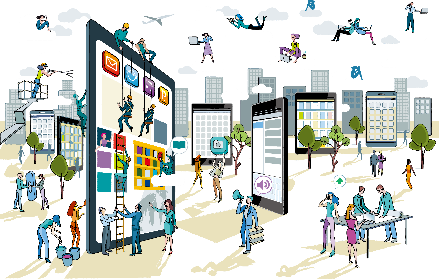 pngwng.com
Земли историко-культурного назначения
Землями историко-культурного назначения признаются земельные участки, занятые объектами историко-культурного наследия, в том числе памятниками истории и культуры.
При освоении территорий до отвода земельных участков должны производиться исследовательские работы по выявлению объектов историко-культурного наследия.
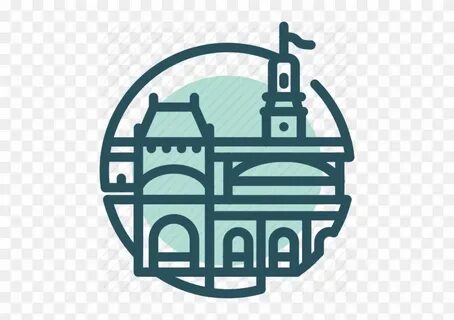 pngwng.com
Земли историко-культурного назначения
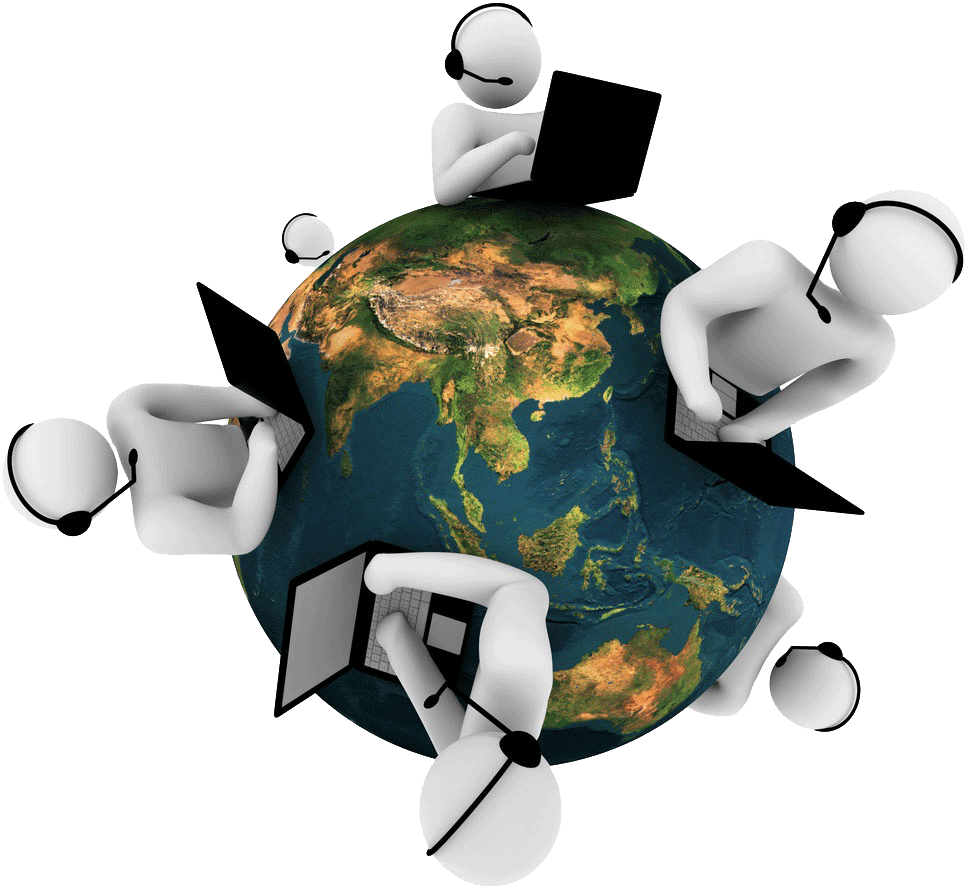 Земельные участки, отнесенные к землям историко-культурного назначения, у собственников земельных участков и землепользователей не изымаются, за исключением случаев, установленных законодательством Республики Казахстан.
В целях обеспечения охраны памятников истории и культуры устанавливаются охранные зоны, зоны регулирования застройки и зоны охраняемого природного ландшафта на землях историко-культурного назначения в порядке, определяемом законодательством Республики Казахстан.
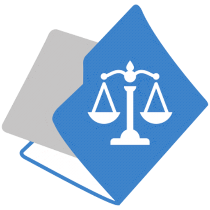 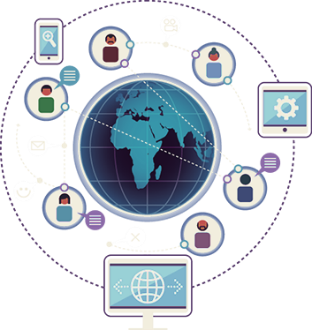 Порядок определения указанных зон и режим использования земель в них определяются уполномоченным органом по охране и использованию объектов историко- культурного наследия.
pngwng.com
Земли историко-культурного назначения
В пределах охранных зон, зон регулирования застройки и зон охраняемого природного ландшафта уполномоченным органом по охране и использованию объектов историко-культурного наследия могут быть применены меры административного воздействия на основаниях и в порядке, предусмотренных законодательством Республики Казахстан об административных правонарушениях.
pngwng.com
ЗАКЛЮЧЕНИЕ
Особо охраняемые природные территории могут использоваться для научных, культурно-просветительных, учебных, туристских и рекреационных целей.
Земельные участки в пределах санитарно-защитных зон у собственников земельных участков и землепользователей не изымаются.
При освоении территорий до отвода земельных участков должны производиться исследовательские работы по выявлению объектов историко-культурного наследия.
СПИСОК ИСПОЛЬЗОВАННЫХ ИСТОЧНИКОВ
Нормативные правовые акты:
1. Республика Казахстан. Конституция принята на республиканском референдуме 30 августа 1995 г. // Ведомости Парламента Республики Казахстан, 1996 г., N 4, ст. 217
2. Об особо охраняемых природных территориях. Закон Республики Казахстан от 7 июля 2006 года N 175.
3. Закон «О доступе к информации» // https://online.zakon.kz/Document/?doc_id=39415981
5. Закон Республики Казахстан «О государственном имуществе»
6. Земельный кодекс Республики Казахстан. Кодекс Республики Казахстан от 20 июня 2003 года № 442.
СПИСОК ИСПОЛЬЗОВАННЫХ ИСТОЧНИКОВ
Литература:
Красов О.И. Земельное право: Учеб. М.: Юрист, 2000. С. 40. 
Понятие «правовой режим» и его значение в земельном праве // Правовые проблемы недвижимости. 2005. № 1. Страница 31.
3.	Балезин В.П. Правовой режим земель в сельских поселениях.-М., 1972.- С.27.
4. О.И. Красов. Правовой режим земель // Право. 2007. № 1
Интернет-ресурсы
https://www.freepng.ru/download/nature.html
https://bulletin-law.kaznu.kz/index.php/journal/article/download/113/112